МОСКОВСКИЙ ПАТРИАРХАТ РУССКОЙ ПРАВОСЛАВНОЙ ЦЕРКВИ
ПОКРОВСКАЯ ЕПАРХИЯ
Храм. Внешнее строение храма
ПОКРОВСК 2013
О месте для молитвы
Нужно сказать о православном храме, как месте для общественной молитвы
 Храм – это центр духовной жизни. В Храме особенно чувствуется благодать Божия. 
 Входя  в Храм, надо настроиться и напомнить себе, что мы входим в иной мир и предстаем пред нашим Творцом и Спасителем, здесь совместно с Ангелами и Святыми приносится Ему жертва хвалы и благодарения.
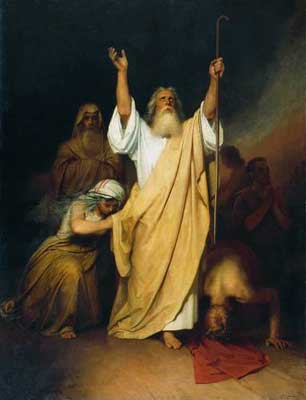 По повелению Божию, во времена пророка Моисея, была устроена скиния (первый ветхозаветный храм Единому, Истинному Богу), были избраны священные лица (первосвященник, священники и левиты), были определены жертвы на разные случаи и были установлены праздники (Пасха, Пятидесятница, Новый год, день очищения и др.).
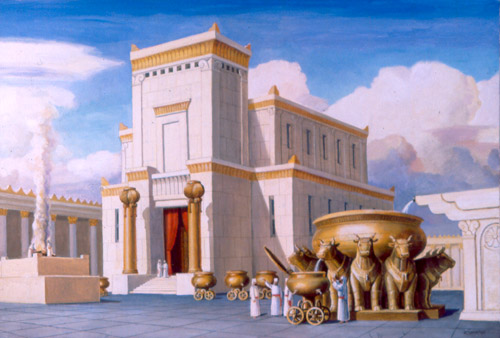 Пришедший на землю Господь Иисус Христос, уча поклоняться небесному Отцу на всяком месте, тем не менее часто посещал ветхозаветный иерусалимский храм, как место особенного, благодатного, присутствия Божия, заботился о порядке в храме и проповедовал в нем. Так же поступали и святые апостолы Его, пока не было воздвигнуто открытое гонение на христиан со стороны иудеев.
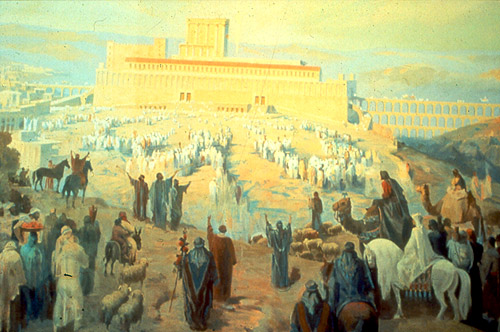 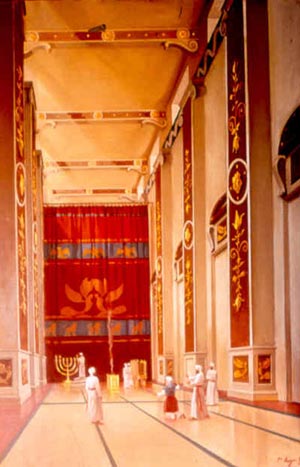 Первым христианским храмом была та самая сионская горница, в которой Господь совершал Тайную Вечерю со Своими учениками непосредственно перед крестными страданиями.
Во времена апостолов, как видно из книги Деяний Апостольских, были особенные места для собраний верующих и для совершения таинства Причащения, называвшиеся церквами, где богослужение совершалось поставленными на то через рукоположение (в таинстве священства) епископами, пресвитерами (священниками) и диаконами.
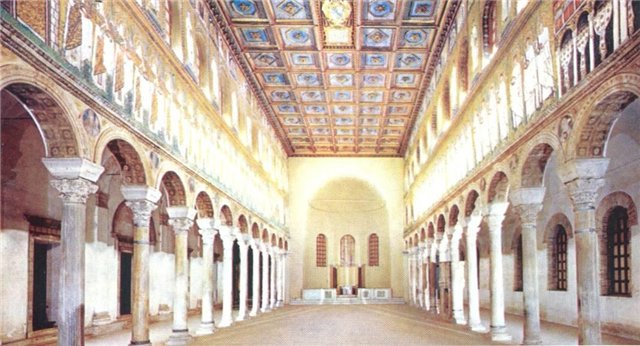 Наружный вид храма отличается от обыкновенного здания тем, что над храмом возвышается купол, изображающий небо. 
Купол заканчивается вверху главою, на которой ставится крест, во славу главы Церкви - Иисуса Христа.
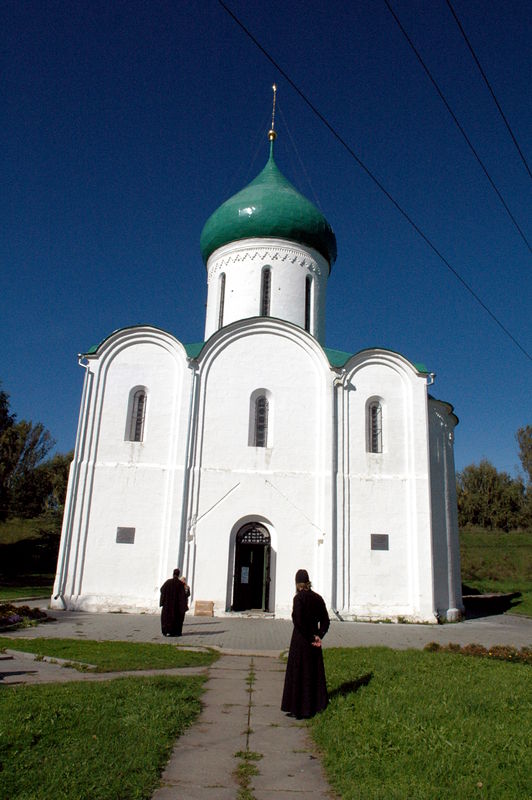 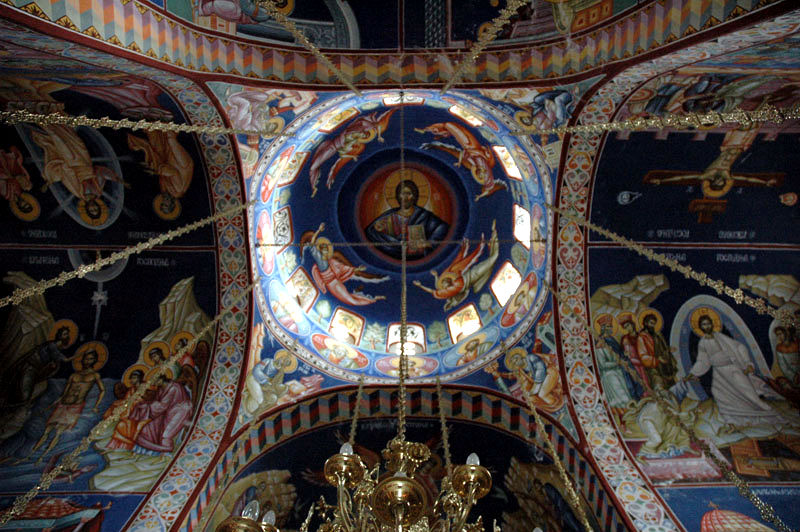 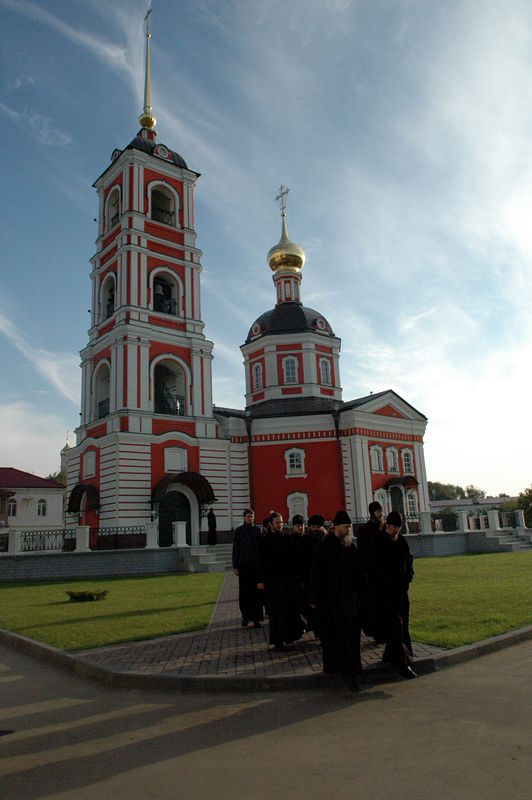 Над входом в храм, обычно, строится колокольня, то есть башня, на которой висят колокола. 
Колокольный звон употребляется для того, чтобы созывать верующих на молитву - к богослужению и возвещать о важнейших частях совершаемой в храме службы.
При входе в храм снаружи устраивается паперть (площадка, крыльцо).

 Внутри храм разделяется на три части:
 1) притвор,
 2) собственно, храм, или средняя часть храма, где стоят молящиеся  
3) алтарь,
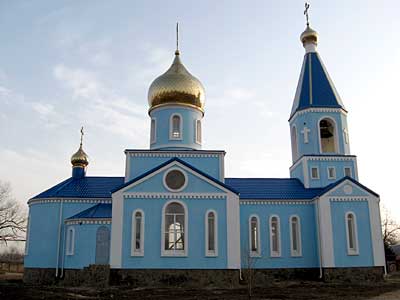 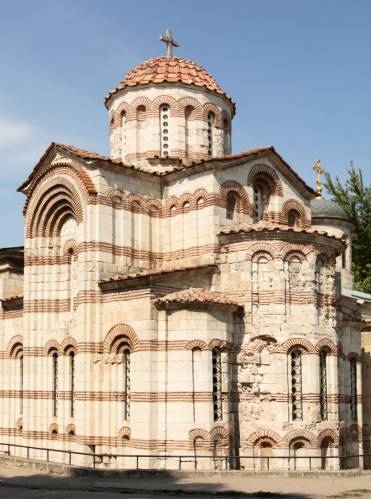 Православные храмы строятся алтарем на восток - в сторону света, где восходит солнце: Господь Иисус Христос есть для нас "восток", от Него воссиял нам вечный Божественный Свет. 
В церковных молитвах мы называем Иисуса Христа: "Солнце правды", "с высоты Востока", (т. е. "Восток свыше"); "Восток имя Ему".
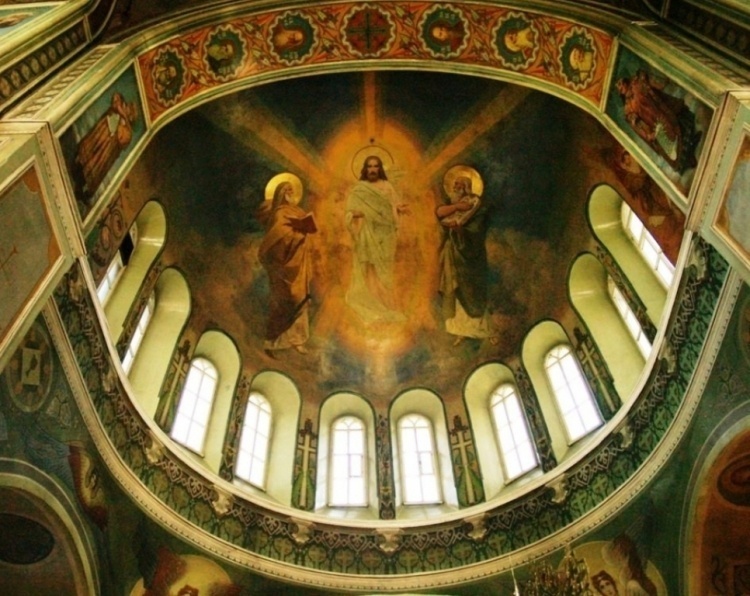 Во время Литургии священник пред престолом также вслух поминает по запискам имена тех, о ком подали записки.
Каждый храм посвящается Богу, нося имя в память того или другого священного события или угодника Божия, например, Троицкий храм, Преображенский, Вознесенский, Благовещенский, Покровский, Михаило-Архангельский, Николаевский и т. д. 
Если в храме устраиваются несколько алтарей, каждый из них освящается в память особого события или святого.


 Тогда все алтари, 
кроме главного,
 называются 
придельными 
или приделами.
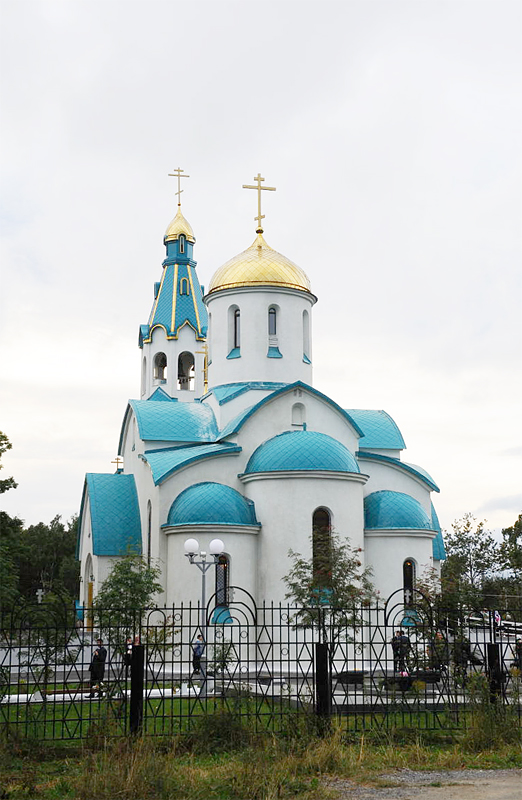 Забота о храме –долг и обязанность всякого христианина
По Священному Писанию, предписывается подавать на храм десятину. Так  пытаются навязать своим адептам протестанты.

По сложившейся православной практике,  все зависит от благочестия и  благосостояния человека. 
Однако надо находить и время и возможность доброхотно  помогать храму и приходу. Других источников поддержки, кроме как  пожертвования верующих,  у Церкви нет. 
Благоустроенный храм показывает степень любви христиан к  Господу  и Его Церкви.
Храмы всегда строились всем миром и на века. Это честь – принять участие в строительстве или ремонте храма.
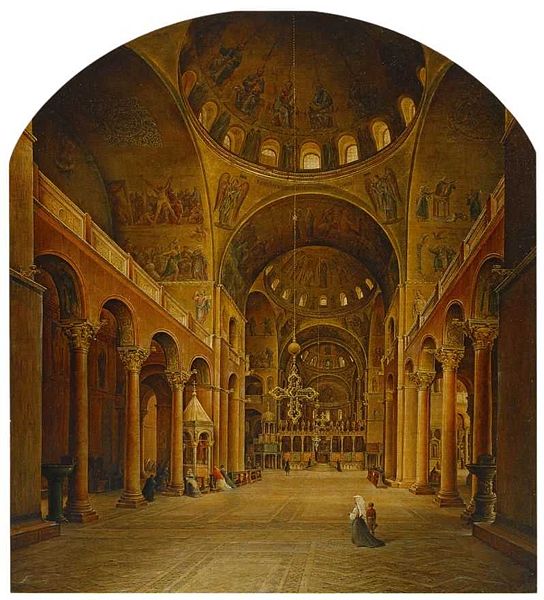